Corso di formazione sulla contrattualistica pubblica
Forme speciali di contrattazione: il partenariato
5 ottobre 2023
Avv. Barbara Savorelli
INQUADRAMENTO GENERALE
Il riordino sistematico
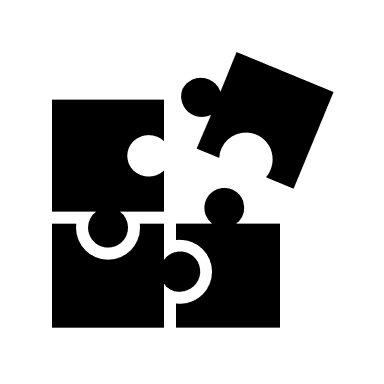 Le caratteristiche dei PPP
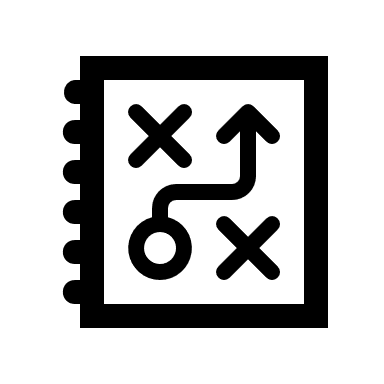 Le tipologie di PPP
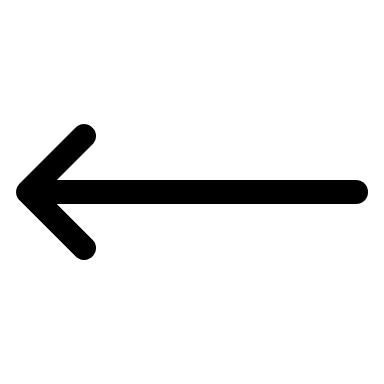 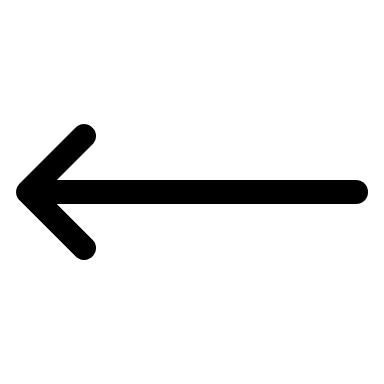 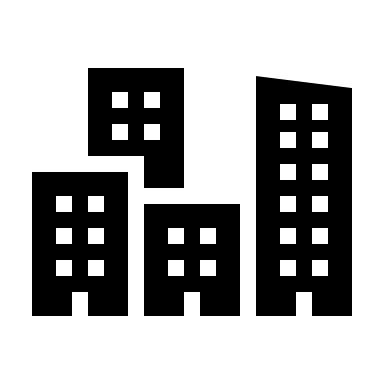 Il PPP di tipo istituzionale
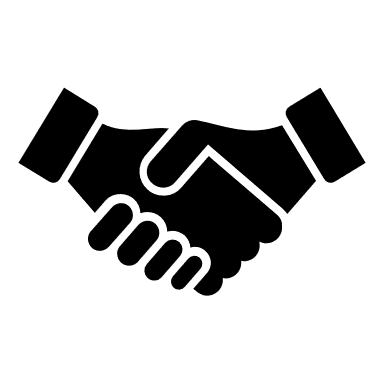 Il PPP di tipo contrattuale
Gli Enti Concedenti
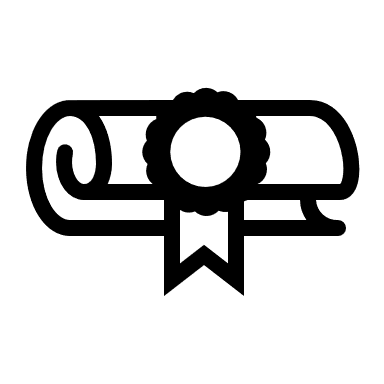 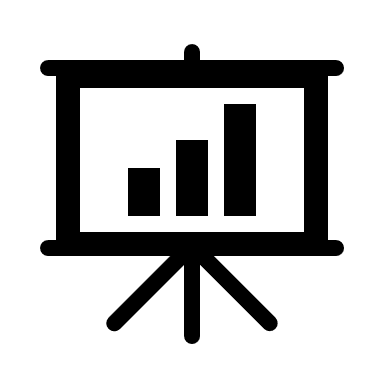 La programmazione e la valutazione preliminare di convenienza
A tal fine la valutazione confronta la stima dei costi e dei benefici del progetto di partenariato, nell’arco dell’intera durata del rapporto, con quella del ricorso alternativo al contratto di appalto per un arco temporale equivalente
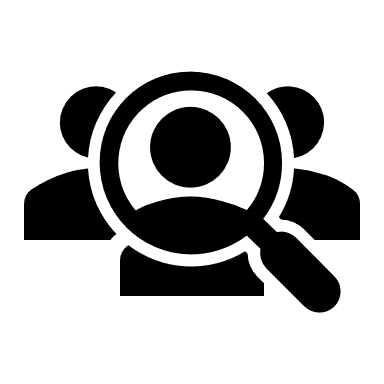 Il monitoraggio
L’EQUILIBRIO ECONOMICO FINANZIARIO
L’equilibrio economico finanziario
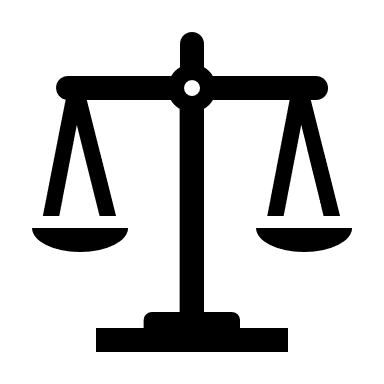 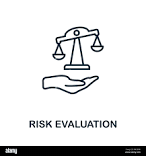 L’allocazione del rischio secondo Eurostat
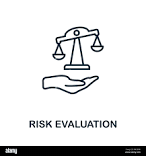 L’allocazione del rischio nel nuovo codice
Il finanziamento privato e il contributo pubblico
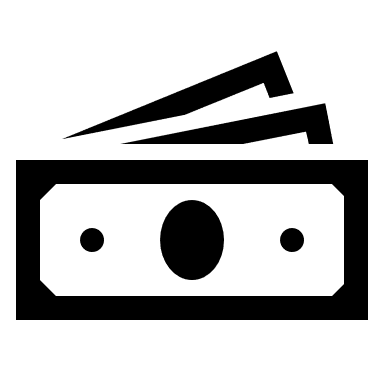 La durata e l’equilibrio economico finanziario
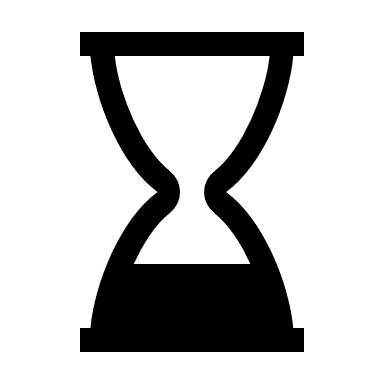 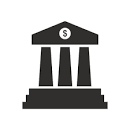 La bancabilità
I bandi e i relativi allegati, ivi compresi, a seconda dei casi, lo schema di contratto e il piano economico finanziario, sono definiti in modo da assicurare adeguati livelli di bancabilità, intendendosi per tali la reperibilità sul mercato di risorse proporzionate ai fabbisogni, la sostenibilità di tali fonti e la congrua reddittività del capitale investito. I bandi possono anche richiedere che le offerte siano corredate da manifestazioni di interesse dell’istituto finanziatore
(art. 182 co. 5)
IL RIEQUILIBRIO
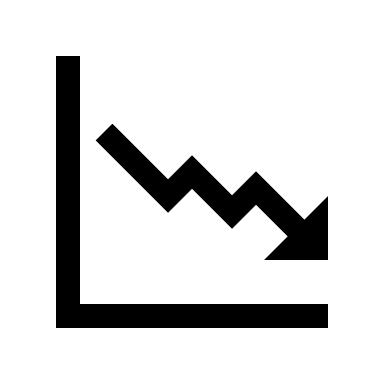